Module 3
Gestion des objets de services de domaine Active Directory
[Speaker Notes: Présentation : 90 minutes
Atelier pratique : 60 minutes
À la fin de ce module, les stagiaires seront à même d'effectuer les tâches suivantes :
gérer les comptes d'utilisateurs avec les outils graphiques ;
gérer les groupes avec les outils graphiques ;
gérer les comptes d'ordinateurs ;
déléguer l'autorisation d'effectuer l'administration des services de domaine Active Directory®.
Documents de cours
Pour animer ce module, vous aurez besoin du fichier Microsoft® Office PowerPoint® 22410B_03.pptx.
Important : Il est recommandé d'utiliser Office PowerPoint 2007 ou une version plus récente pour afficher les diapositives de ce cours. Si vous utilisez la Visionneuse PowerPoint ou une ancienne version de PowerPoint, il se peut que les diapositives ne s'affichent pas correctement.
Préparation
Pour préparer ce module, vous devez effectuer les tâches suivantes :
lire tous les documents de cours relatifs à ce module ;
vous exercer à effectuer les exercices de l'atelier pratique.
Passer en revue la section « Contrôle des acquis et éléments à retenir » et réfléchir à la façon de l'utiliser pour que les stagiaires puissent approfondir leurs connaissances et les mettre en pratique dans le cadre de leur fonction.]
Vue d'ensemble du module
Gestion de comptes d'utilisateurs
Gestion des comptes de groupes
Gestion des comptes d'ordinateurs
Délégation de l'administration
Leçon 1 : Gestion de comptes d'utilisateurs
Outils d'administration d'AD DS
Création de comptes d'utilisateurs
Configuration des attributs de compte d'utilisateur
Création des profils utilisateur
Démonstration : Gestion des comptes d'utilisateurs
[Speaker Notes: Une façon d'approcher le contenu de cette leçon est de se concentrer sur les démonstrations. Commencez les démonstrations, puis présentez le contenu des rubriques au fur et à mesure de votre progression. Vous aurez peut-être besoin d'un peu de pratique avant de pouvoir effectuer les démonstrations sans vous reporter aux pages de commentaires, mais cela rend la leçon plus attrayante pour les stagiaires.]
Outils d'administration d'AD DS
Pour gérer les objets AD DS, vous pouvez utiliser les outils graphiques suivants





Vous pouvez utiliser les outils en ligne de commande suivants
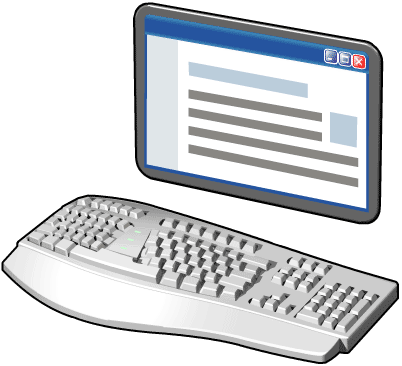 Composants logiciels enfichables d'administration Active Directory
Centre d'administration Active Directory
Module Active Directory dans Windows PowerShell
Commandes du service d'annuaire
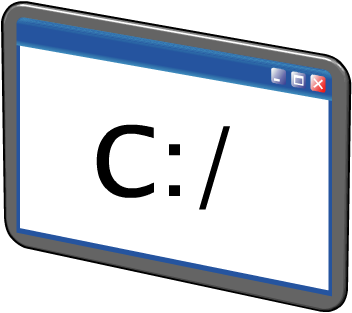 [Speaker Notes: Vous pouvez faire une démonstration de chaque outil lorsque vous le présentez.]
Création de comptes d'utilisateurs
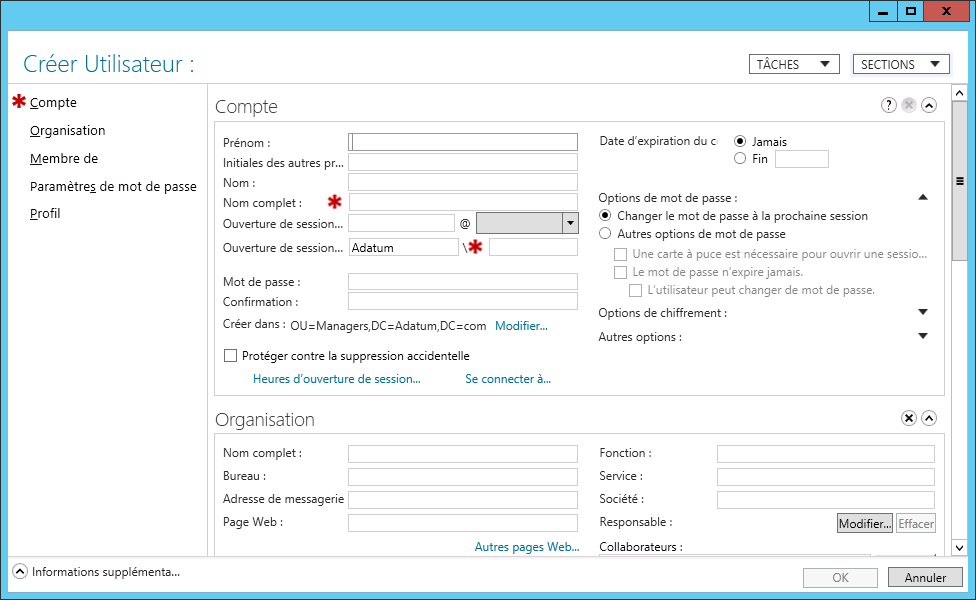 [Speaker Notes: Pensez à effectuer une démonstration de création d'un compte d'utilisateur, à l'aide des étapes fournies dans le manuel du stagiaire. 
Invite de discussion
Interrogez vos stagiaires sur leurs stratégies d'attribution de nom de compte d'utilisateur.]
Configuration des attributs de compte d'utilisateur
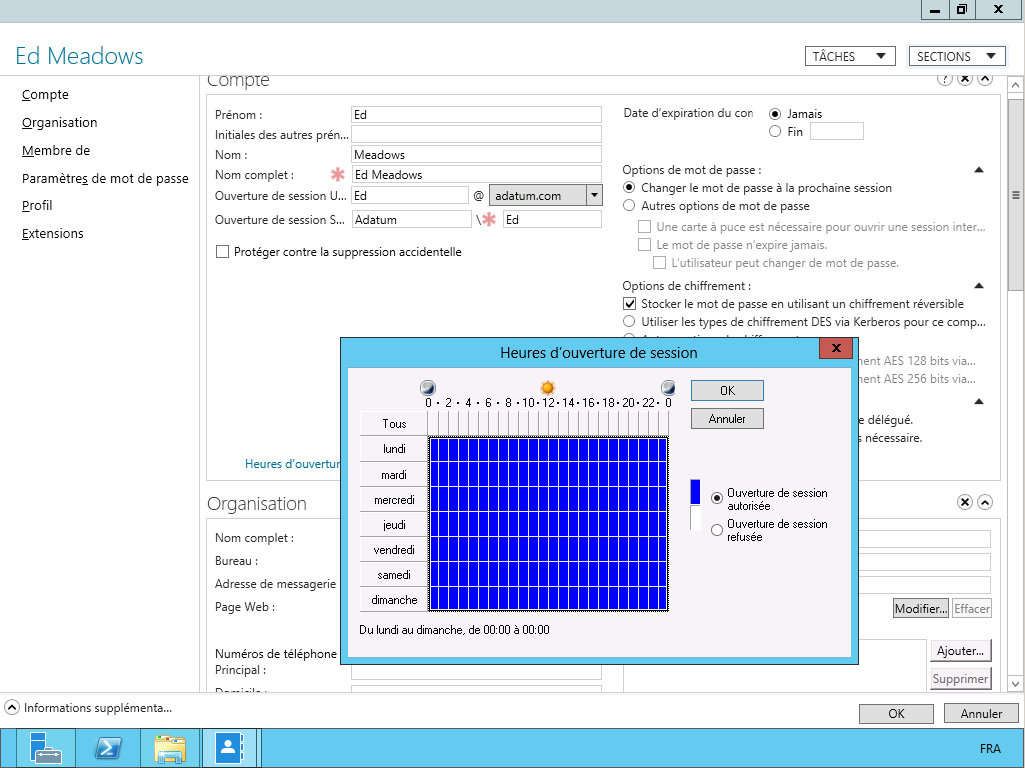 [Speaker Notes: Pensez à ouvrir des comptes d'utilisateurs et d'afficher leurs propriétés de compte pour présenter ce contenu à vos stagiaires.]
Création des profils utilisateur
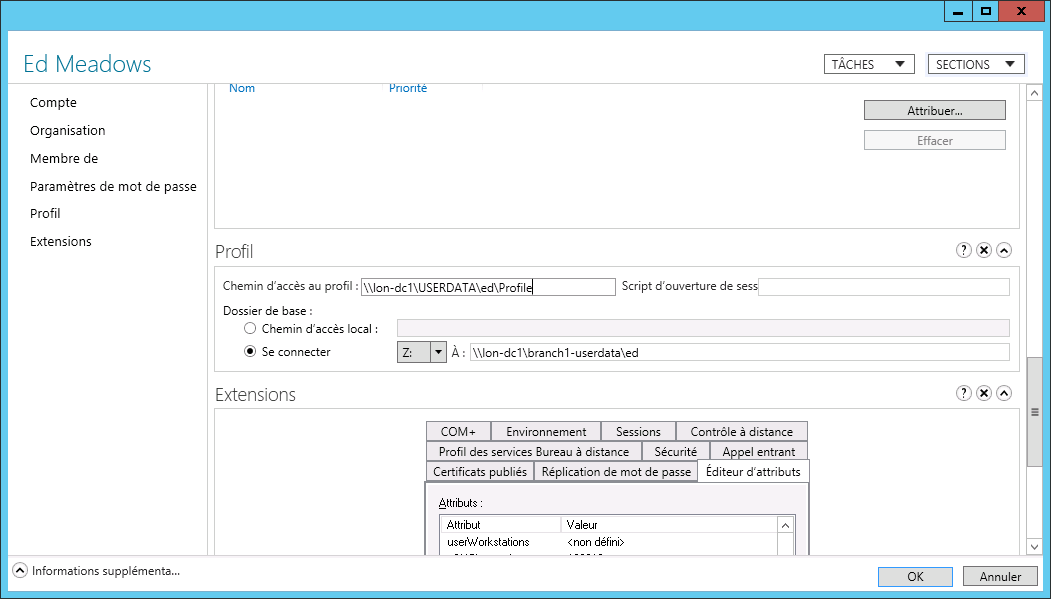 [Speaker Notes: Vous pouvez effectuer une démonstration de cette procédure lorsque vous présentez le contenu à vos stagiaires.]
Démonstration : Gestion des comptes d'utilisateurs
Dans cette démonstration, vous allez apprendre à
Ouvrir le Centre d’administration Active Directory
Supprimer un compte d'utilisateur
Créer un compte d'utilisateur
Déplacer le compte d'utilisateur
[Speaker Notes: Invite de discussion
Lors de la présentation du contenu qui précède la procédure de démonstration, les stagiaires peuvent souhaiter discuter de la façon dont une modification de mot de passe doit être communiquée aux utilisateurs. Demandez à vos stagiaires comment ils procèdent actuellement, et faites-leur penser à d'autres méthodes. Les solutions possibles comprennent l'envoi d'un SMS à leurs téléphones portables, l'envoi d'un courrier électronique ou passer un appel téléphonique.
Windows PowerShell
Le cas échéant, indiquez à vos stagiaires qu'ils peuvent également utiliser les commandes Windows PowerShell® pour effectuer les tâches courantes d'administration des utilisateurs, telle que la réinitialisation du mot de passe d'un utilisateur à l'aide de la commande Set-ADAccountPassword. 
Par exemple, la commande suivante réinitialise le mot de passe d'Amy :
Set ADAccountPassword –identity ‘cn=amy, ou=IT, dc=contoso, dc=com’ –Reset –NewPassword (ConvertTo SecureString –AsPlainText “Pa$$w0rd2” –Force)
Pour déverrouiller un compte d'utilisateur à l'aide de Windows PowerShell, vous pouvez utiliser la commande suivante :
Unlock ADAccount –identity ‘cn=amy strand, ou=IT, dc=contoso, dc=com’
Pour désactiver ou activer un compte d'utilisateur avec Windows PowerShell, saisissez les applets de commande suivantes à une invite Windows PowerShell :
Enable ADAccount –identity <nom>
Disable ADAccount –identity <nom>
Laissez l'ordinateur virtuel en exécution pour la démonstration suivante.]
[Speaker Notes: Étapes de préparation
Démarrez l'ordinateur virtuel requis, 22410B-LON-DC1.
Procédure de démonstration
Ouvrir le Centre d'administration Active Directory 
Ouvrez une session sur LON-DC1 en tant que ADATUM\Administrateur avec le mot de passe Pa$$w0rd.
Sur LON-DC1, dans le Gestionnaire de serveur, cliquez sur Outils. 
Cliquez sur Centre d'administration Active Directory.
Dans le Centre d'administration Active Directory, développez Adatum (local), puis cliquez sur Managers.
Supprimer un compte d'utilisateur
Dans Gestionnaires, cliquez avec le bouton droit sur Ed Meadows, puis cliquez sur Supprimer.
Dans la boîte de dialogue Supprimer la confirmation, cliquez sur Oui.
Créer un compte d'utilisateur
Dans le volet d'actions, cliquez sur Nouveau, puis sur Utilisateur.
Dans la boîte de dialogue Créer Utilisateur, dans la zone Nom complet, tapez Ed Meadows.
Dans la zone Ouverture de session UPN de l'utilisateur, tapez Ed.
Dans les zones Mot de passe et Confirmation, tapez Pa$$w0rd, puis cliquez sur OK.
Déplacer le compte d'utilisateur
Cliquez avec le bouton droit sur Ed Meadows, puis cliquez sur Déplacer.
Cliquez sur l'unité d'organisation IT, puis sur OK.]
[Speaker Notes: Dans le volet de navigation, cliquez sur Adatum (local).
Dans le volet de résultats, double-cliquez sur IT.
Vérifiez que le compte d'Ed Meadow est répertorié.

Laissez l'ordinateur virtuel en cours d'exécution pour la démonstration suivante.]
Leçon 2 : Gestion des comptes de groupes
Types de groupes
Étendues de groupes
Implémentation de la gestion des groupes
Groupes par défaut
Identités spéciales
Démonstration : Gestion des groupes
[Speaker Notes: Certains stagiaires qui découvrent Windows Server ont parfois du mal à comprendre le concept des groupes dans les groupes. Envisagez d'utiliser votre tableau blanc pour cette leçon, et dessinez trois domaines en forme de triangles. Ajoutez une ressource de fichier à chaque domaine, puis demandez à vos stagiaires d'évaluer combien d'autorisations d'accès aux fichiers sont nécessaires si chaque domaine héberge 100 utilisateurs et que chacun doit avoir accès aux trois ressources de fichiers dans les trois domaines. Groupez alors les trois ensembles de 100 utilisateurs, et posez-leur la même question. Regroupez alors les groupes. Ceci permet de démontrer simplement l'avantage de l'imbrication des groupes. À présent, vous n'avez plus qu'à expliquer les spécificités des types et des étendues dans Windows Server. Comme dans la leçon 1, placez cette démonstration au centre de la leçon.]
Types de groupes
Groupes de distribution
Utilisés uniquement avec les applications de messagerie
Sans sécurité activée (pas de SID) ; ne peuvent pas se voir attribuer des autorisations

Groupes de sécurité
Entité de sécurité avec un SID ; peuvent se voir attribuer des autorisations
La réception de messages électroniques peut être activée
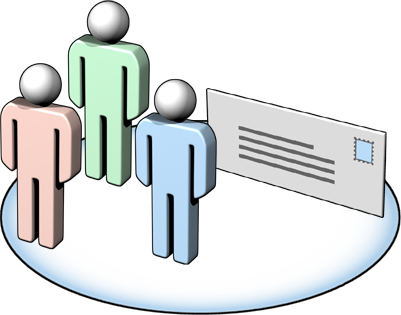 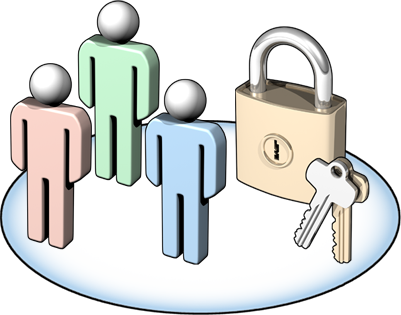 [Speaker Notes: Vous pouvez utiliser des groupes de distribution pour envoyer des messages à des ensembles d'utilisateurs, mais uniquement avec des applications de messagerie telles que Microsoft Exchange Server. Insistez sur le fait que les listes de distribution n'ont pas d'identificateur de sécurité (SID) et qu'elles ne peuvent donc pas être répertoriées dans des listes de contrôle d'accès discrétionnaire (DACL, Discretionary Access Control List).
Utilisez des groupes de sécurité pour attribuer des droits et des autorisations à des groupes d'utilisateurs et à des groupes d'ordinateurs. Un groupe de sécurité se voit attribuer un SID, qui détermine les autorisations d'un utilisateur à chaque fois qu'un utilisateur membre d'un groupe de sécurité essaie d'accéder à une ressource réseau.]
Étendues de groupes
U 	UtilisateurO	OrdinateurGG	Groupe globalGLD	Groupe local de domaineGU	Groupe universel
[Speaker Notes: Utilisez le tableau pour décrire les étendues des groupes. Dessinez un diagramme représentant plusieurs domaines qui montre où vous pouvez créer des groupes, et les conséquences de chaque étendue de groupe.]
Implémentation de la gestion des groupes
I
Identités
Utilisateurs ou ordinateurs
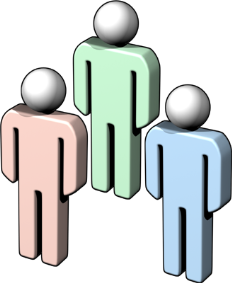 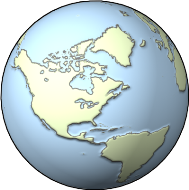 qui sont membres de
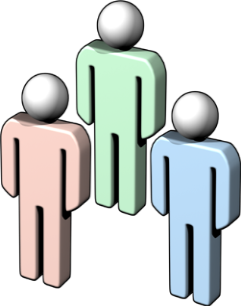 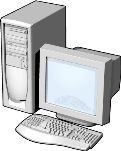 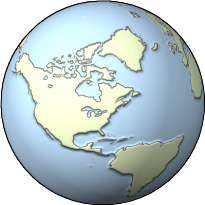 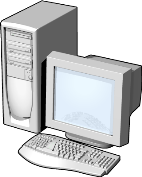 Ventes
(groupe global)
G
Groupes globaux
qui collectent des membres en fonction de leurs rôles,
qui sont membres de
Auditeurs(groupe global)
ACL_Sales_Read(groupe local de domaine)
DL
Groupes locaux de domaine
qui assurent la gestion 
telle que l'accès aux ressources,
qui sont
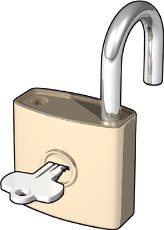 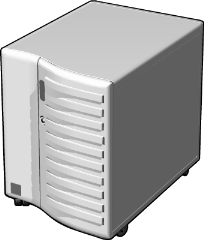 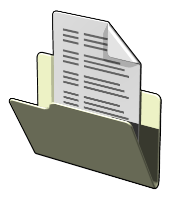 Dans une forêt à plusieurs domaines, il s'agit d'IGUDLA, où U signifie Universel
Accès autorisé à une ressource
A
[Speaker Notes: Utilisez cette diapositive animée pour expliquer l'exemple présenté dans les notes du stagiaire. Vous devrez cliquer quatre fois de manière à afficher toutes les étapes de cette diapositive, qui sont :
Identités
Groupes globaux
Groupes locaux de domaine
Accès aux ressources attribué
Vous pouvez également dessiner une illustration sur le tableau blanc en suivant les consignes ci-dessous pour illustrer l'avantage de l'imbrication des groupes :
Dessinez trois objets de domaine, chacun contenant cinq utilisateurs. Dessinez un objet fichier dans l'un des trois domaines. 
	Question : Combien d'autorisations de fichiers devez-vous créer pour attribuer des autorisations sur ce fichier pour chaque utilisateur ?
	Réponse : Vous devez créer quinze autorisations de fichiers.
Tracez un cercle autour des cinq utilisateurs dans chaque domaine, en expliquant que les cercles représentent les groupes globaux. 
	Question : Combien d'autorisations sur le fichier devez-vous attribuer au niveau du groupe global ?
	Réponse : Vous devez attribuer trois autorisations.
Tracez un cercle à côté du fichier. Tracez des flèches allant de vos groupes globaux à ce cercle en indiquant que vous avez ajouté ces groupes à un groupe local dans le domaine contenant les ressources. 
	Question : Combien d'autorisations devez-vous attribuer au groupe local ?
	Réponse : Vous devez attribuer une autorisation au groupe local.]
Groupes par défaut
Gérez avec soin les groupes par défaut qui fournissent des privilèges administratifs, car ces groupes
Ont en général des privilèges plus vastes que nécessaire pour la plupart des environnements délégués
Appliquent souvent la protection à leurs membres
[Speaker Notes: Montrez aux stagiaires les groupes mentionnés sur la diapositive au fur et à mesure que vous les présentez.]
Identités spéciales
Les identités spéciales
Sont des groupes pour lesquels l'appartenance est contrôlée par le système d'exploitation
Peuvent être utilisés par le système d'exploitation Windows Server pour fournir l'accès aux ressources
En fonction du type d'authentification ou de connexion
Pas en fonction du compte d'utilisateur
Les identités spéciales importantes incluent
Ouverture de session anonyme
Utilisateurs authentifiés
Tout le monde
Interactif
Réseau
[Speaker Notes: Montrez aux stagiaires les groupes mentionnés sur la diapositive au fur et à mesure que vous les présentez.]
Démonstration : Gestion des groupes
Dans cette démonstration, vous allez apprendre à
Créer un groupe
Ajouter des membres au groupe
Ajouter un utilisateur au groupe
Changer le type et l'étendue du groupe
Modifier la propriété Géré par du groupe
[Speaker Notes: Étapes de préparation
L'ordinateur virtuel requis, 22410B-LON-DC1, doit déjà fonctionner après la démonstration précédente.
Procédure de démonstration
Créer un groupe
Sur LON-DC1, accédez au Centre d'administration Active Directory.
Dans la liste Tâches, sous IT, pointez sur Nouveau, puis cliquez sur Groupe.
Dans la boîte de dialogue Créer un groupe, dans la zone Nom du groupe, tapez Responsables TI.
Ajouter des membres au groupe
Faites défiler l'écran, et sous Membres, cliquez sur Ajouter.
Dans la boîte de dialogue Sélectionnez des utilisateurs, des contacts, des ordinateurs, des comptes de service ou des groupes, dans la zone Entrez les noms des objets à sélectionner (exemples), tapez April; Don;, cliquez sur Vérifier les noms, puis sur OK.
Dans la boîte de dialogue Créer Groupe : Responsables TI, cliquez sur OK.
Ajouter un utilisateur au groupe
Dans le volet d'informations, cliquez avec le bouton droit sur Ed Meadows.
Cliquez sur Ajouter au groupe.
Dans la boîte de dialogue Sélectionnez des groupes, dans la zone Entrez les noms des objets à sélectionner (exemples), tapez Responsables TI, cliquez sur Vérifier les noms, puis sur OK.]
[Speaker Notes: Changer le type et l'étendue du groupe
Dans le volet d'informations, double-cliquez sur Responsables TI.
Dans la boîte de dialogue Responsables TI, sous Étendue du groupe, cliquez sur Universel. Sous Type de groupe, cliquez sur Distribution, puis sur OK.
Modifier la propriété Géré par du groupe
Dans le volet d'informations, double-cliquez sur Responsables TI.
Dans le volet d'informations sous Géré par, cliquez sur Modifier.
Dans la boîte de dialogue Sélectionnez un utilisateur, un contact ou un groupe, dans la zone Entrez les noms des objets à sélectionner (exemples), tapez Ed Meadows, cliquez sur Vérifier les noms, puis sur OK.
Activez la case à cocher Le gestionnaire peut mettre à jour la liste des membres, puis cliquez sur OK.

Laissez l'ordinateur virtuel en cours d'exécution pour la démonstration suivante.]
Leçon 3 : Gestion des comptes d'ordinateurs
Qu'est-ce que le conteneur Ordinateurs ?
Spécification de l'emplacement des comptes d'ordinateurs
Contrôle des autorisations pour créer des comptes d'ordinateurs
Comptes d'ordinateurs et canaux sécurisés
Réinitialisation du canal sécurisé
[Speaker Notes: Cette leçon ne comporte aucune démonstration. Comme vous parcourez le contenu, pensez à effectuer de courtes démonstrations improvisées pour renforcer le contenu.]
Qu'est-ce que le conteneur Ordinateurs ?
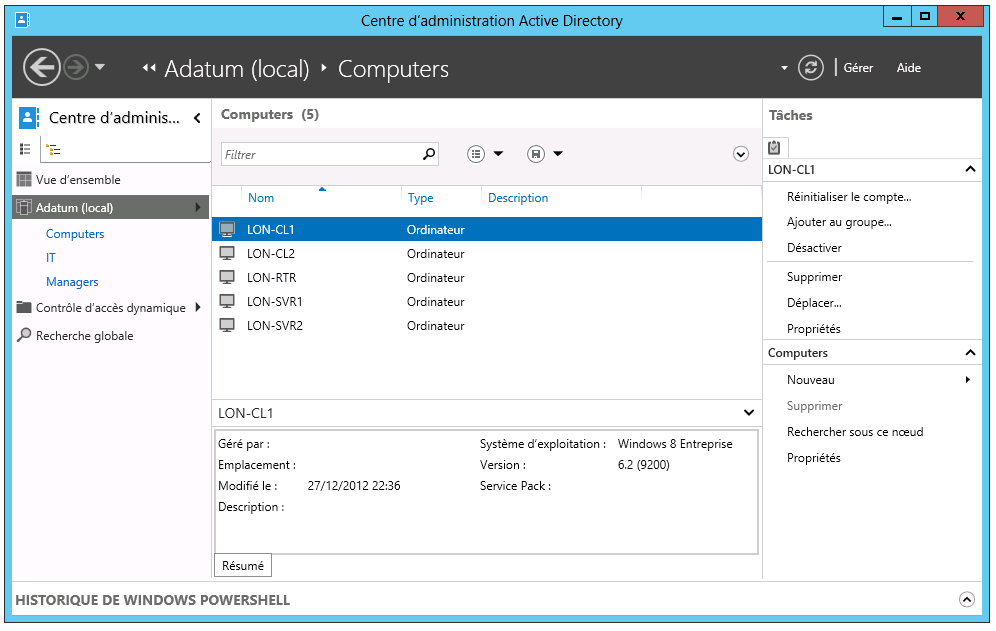 [Speaker Notes: Pensez à ouvrir Utilisateurs et ordinateurs Active Directory ou le Centre d'administration Active Directory et à montrer l'emplacement par défaut pour les objets ordinateur.]
Spécification de l'emplacement des comptes d'ordinateurs
La meilleure pratique consiste à créer des unités d'organisation pour les objets ordinateur
Serveurs
En général, subdivisés par rôle serveur
Ordinateurs clients
En général, subdivisés par région
Diviser les unités d'organisation
Par administration
Pour faciliter la configuration avec une stratégie de groupe
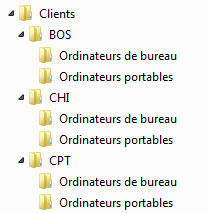 [Speaker Notes: Insistez sur la méthode conseillée de création d'unités d'organisation personnalisées pour les objets ordinateur, plutôt qu'en comptant sur le conteneur Ordinateurs par défaut. 
Aidez les stagiaires à acquérir suffisamment de connaissances sur la délégation (attribution d'autorisations aux unités d'organisation) et sur la configuration (liaison d'objets de stratégie de groupe aux unités d'organisation) pour comprendre comment ils pourraient choisir de concevoir des branches d'unités d'organisation pour les clients et les serveurs. Les modules suivants décrivent plus en détail la stratégie de groupe et la délégation, et leur impact sur le modèle d'unité d'organisation. N'entrez pas trop dans les détails ici, mais profitez-en plutôt pour présenter ces concepts aux stagiaires.]
Contrôle des autorisations pour créer des comptes d'ordinateurs
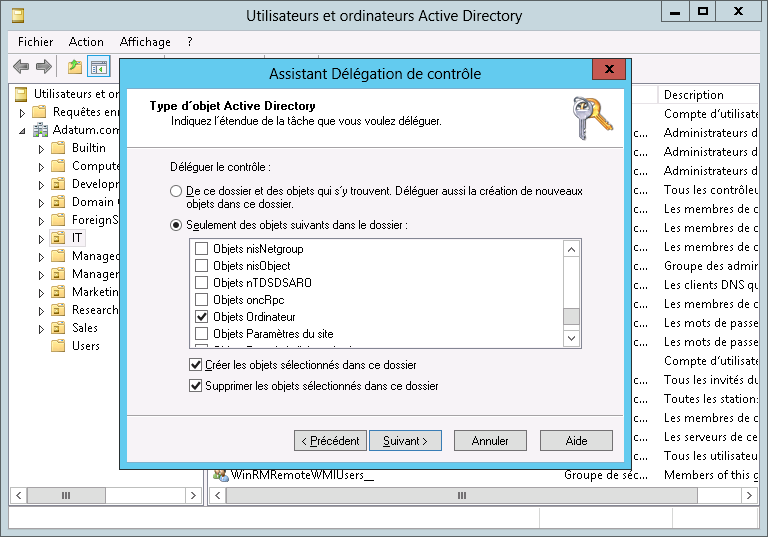 [Speaker Notes: Pensez à montrer le processus de délégation du contrôle pour la création et la suppression d'ordinateurs.]
Comptes d'ordinateurs et canaux sécurisés
Les ordinateurs ont des comptes
sAMAccountName et mot de passe
Utilisés pour créer un canal sécurisé entre l'ordinateur et le contrôleur de domaine
Scénarios dans lesquels un canal sécurisé peut être rompu
La réinstallation d'un ordinateur, même avec le même nom, génère un nouveau SID et un nouveau mot de passe
La restauration d'un ordinateur à partir d'une ancienne sauvegarde, ou la restauration d'un ordinateur d'après une capture instantanée ancienne
Désaccord entre l'ordinateur et le domaine à propos du mot de passe
[Speaker Notes: Expliquez aux stagiaires que le canal sécurisé entre un ordinateur et un contrôleur de domaine est utilisé pour toutes les communications avec le domaine, y compris l'authentification d'une ouverture de session utilisateur sur l'ordinateur. Le canal sécurisé est établi quand l'ordinateur s'authentifie auprès du domaine à l'aide de son nom d'utilisateur et de son mot de passe. Comme les utilisateurs, les ordinateurs ont des noms de connexion et des mots de passe. Si l'ordinateur ne peut pas ouvrir une session, le canal sécurisé n'est pas établi. Le résultat est semblable à celui obtenu quand un utilisateur entre un nom d'utilisateur ou mot de passe incorrect. Dans les deux cas, l'utilisateur ne peut pas s'authentifier auprès du domaine.
Le canal sécurisé peut être interrompu dans plusieurs scénarios. Trois d'entre eux sont repris sur la diapositive. 
En revanche, la diapositive n'indique pas les erreurs d'administrateur dans AD DS. Elles peuvent comprendre des actions Active Directory dangereuses, telles que la restauration d'un contrôleur de domaine qui exécute une capture instantanée. N'oubliez pas d'indiquer qu'un administrateur peut endommager AD DS de diverses façons (manuellement, automatiquement, intentionnellement ou accidentellement), et l'endommagement peut se révéler via des canaux sécurisés interrompus.
Invite de discussion
Posez la question suivante aux stagiaires :
Quels scénarios avez-vous rencontrés dans lesquels vous avez identifié que le canal sécurisé était interrompu ? 
Comment saviez-vous que le canal sécurisé était interrompu ?
Une fois que les stagiaires ont partagé leurs expériences, posez la question légèrement différemment : 
Dans quels scénarios avez-vous dû supprimer un ordinateur du domaine, puis le joindre à nouveau au domaine ? 
Il s'agit d'une technique très courante que les administrateurs utilisent pour réinitialiser un canal sécurisé. Ils ne se rendent souvent pas compte de ce qu'ils font réellement quand ils suppriment l'ordinateur, puis joignent à nouveau le domaine.]
[Speaker Notes: Si les stagiaires n'ont pas déjà mentionné le message d'ouverture de session qui indique « La relation d'approbation entre cette station de travail et le domaine principal a échoué », posez-leur la question suivante :
Avez-vous déjà essayé d'ouvrir une session sur le domaine et reçu un message indiquant que l'ordinateur ne peut pas communiquer avec le domaine ? Quels messages avez-vous reçus ?
Aidez les stagiaires à différencier des messages tels que « Un contrôleur de domaine n'est pas disponible », qui résultent en général de problèmes de connectivité au réseau, des messages qui mentionnent l'approbation avec le domaine ou indiquent des problèmes avec le canal sécurisé.
Une fois tout cela établi, vous pouvez passer à la diapositive suivante.]
Réinitialisation du canal sécurisé
Ne pas supprimer un ordinateur d'un domaine et l'y joindre à nouveau
Ce processus crée un nouveau compte, ce qui entraîne un nouveau SID et la perte des appartenances aux groupes
Options de réinitialisation du canal sécurisé
Utilisateurs et ordinateurs Active Directory
DSMod.exe
NetDom.exe
NLTest.exe
Windows PowerShell
[Speaker Notes: Un compte d'ordinateur endommagé se manifeste par un grand nombre de symptômes, de messages d'erreur et d'entrées de journal des événements différents. 
Indiquez qu'un utilisateur peut être en mesure d'ouvrir une session sur un ordinateur avec un canal sécurisé interrompu en utilisant les informations d'identification mises en cache. Néanmoins, il rencontrera d'autres comportements étranges, car l'authentification ne peut pas utiliser le protocole Kerberos version 5 (V5) sans un canal sécurisé correct.
Puisque NLTest.exe et NetDom.exe réinitialisent le canal de sécurisé sans requérir de redémarrage, vous devriez tout d'abord essayer ces commandes. Uniquement en cas d'échec, vous pouvez utiliser la commande Réinitialiser le compte ou DSMod.exe pour réinitialiser le compte d'ordinateur.
La réinitialisation du canal sécurisé requiert l'autorisation Réinitialiser le mot de passe sur l'objet ordinateur.]
Leçon 4 : Délégation de l'administration
Autorisations AD DS
Autorisations AD DS effectives
Démonstration : Délégation du contrôle administratif
[Speaker Notes: Commencez la rubrique de démonstration, puis présentez le contenu des trois autres rubriques. Commencez la leçon en demandant aux stagiaires d'évaluer à quel moment un administrateur unique ne peut plus gérer un réseau seul, et comment allouer des tâches d'administration à d'autres administrateurs.]
Autorisations AD DS
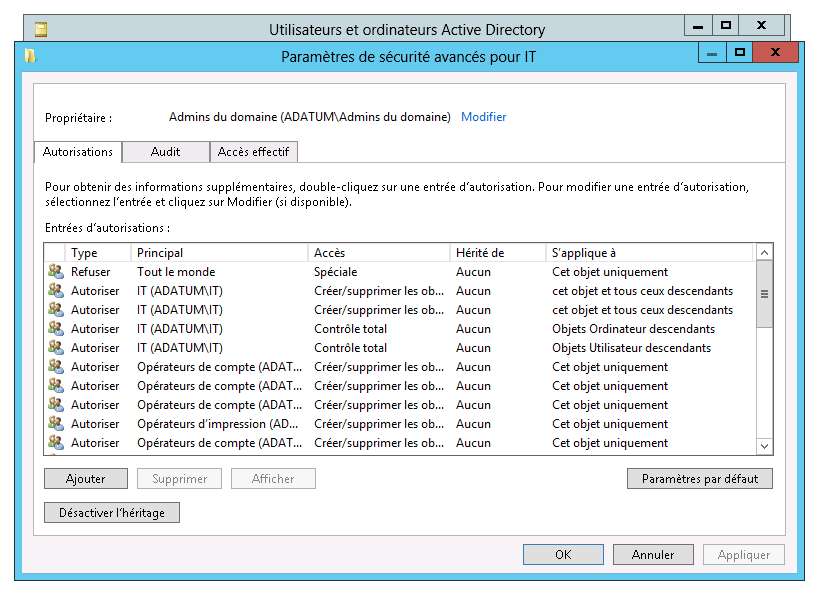 [Speaker Notes: Montrez le processus d'affichage des autorisations.]
Autorisations AD DS effectives
Les autorisations attribuées aux utilisateurs et aux groupes se cumulent
La meilleure pratique consiste à affecter des autorisations à des groupes et non à des utilisateurs individuels
En cas de conflits
Refuser des autorisations est prioritaire par rapport à autoriser des autorisations
Les autorisations explicites ont priorité sur les autorisations héritées
Une autorisation explicite a priorité sur un refus hérité
Pour évaluer les autorisations effectives, vous pouvez utiliser
L'onglet Autorisations effectives
L'analyse manuelle
[Speaker Notes: Montrez le processus d'affichage des autorisations effectives.]
Démonstration : Délégation du contrôle administratif
Dans cette démonstration, vous allez apprendre à
Déléguer une tâche standard
Déléguer une tâche personnalisée
Afficher les autorisations AD DS qui résultent de ces délégations
[Speaker Notes: Étapes de préparation
L'ordinateur virtuel requis, 22410B-LON-DC1, doit être en cours d'exécution après la démonstration précédente.
Procédure de démonstration
Déléguer une tâche standard
Dans le Gestionnaire de serveur, cliquez sur Outils, puis sur Utilisateurs et ordinateurs Active Directory.
Dans le volet de navigation, cliquez avec le bouton droit sur IT, puis cliquez sur Délégation de contrôle….
Dans l'Assistant Délégation de contrôle, cliquez sur Suivant.
Dans la page Utilisateurs ou groupes, cliquez sur Ajouter.
Dans la boîte de dialogue Sélectionnez des utilisateurs, des ordinateurs ou des groupes, dans la zone Entrez les noms des objets à sélectionner (exemples) : tapez IT, puis cliquez sur OK.
Dans la page Utilisateurs ou groupes, cliquez sur Suivant.
Dans la page Tâches à déléguer, dans la liste Déléguer les tâches courantes suivantes, activez les cases à cocher Créer, supprimer et gérer les comptes d'utilisateurs, Réinitialiser les mots de passe utilisateur et forcer le changement de mot de passe à la prochaine ouverture de session et Lire toutes les informations sur l'utilisateur, puis cliquez sur Suivant.
Dans la page Fin de l'Assistant Délégation de contrôle, cliquez sur Terminer.]
[Speaker Notes: Déléguer une tâche personnalisée
Dans le volet de navigation, cliquez avec le bouton droit sur IT, puis cliquez sur Délégation de contrôle…
Dans l'Assistant Délégation de contrôle, cliquez sur Suivant.
Dans la page Utilisateurs ou groupes, cliquez sur Ajouter.
Dans la boîte de dialogue Sélectionnez des utilisateurs, des ordinateurs ou des groupes, dans la zone Entrez les noms des objets à sélectionner (exemples) : tapez IT, puis cliquez sur OK.
Dans la page Utilisateurs ou groupes, cliquez sur Suivant.
Dans la page Tâches à déléguer, cliquez sur Créer une tâche personnalisée à déléguer, puis sur Suivant.
Dans la page Type d'objet Active Directory, sélectionnez Seulement des objets suivants dans le dossier.
Dans la liste, activez la case à cocher Objets Ordinateur. 
Activez les cases à cocher Créer les objets sélectionnés dans ce dossier et Supprimer les objets sélectionnés dans ce dossier, puis cliquez sur Suivant.
Dans la page Autorisations, dans la liste Autorisations, activez la case à cocher Contrôle total, puis cliquez sur Suivant.
Dans la page Fin de l'Assistant Délégation de contrôle, cliquez sur Terminer.
Afficher les autorisations AD DS qui résultent de ces délégations
Dans le menu Affichage, cliquez sur Fonctionnalités avancées.
Dans le volet de navigation, cliquez avec le bouton droit sur IT, puis cliquez sur Propriétés.
Dans la boîte de dialogue Propriétés de : IT, cliquez sur l'onglet Sécurité.
Dans l'onglet Sécurité, cliquez sur Avancé.]
[Speaker Notes: Dans la boîte de dialogue Paramètres de sécurité avancés pour IT, remarquez les autorisations Autoriser qui sont attribuées à IT (ADATUM\IT). Celles-ci ont été créées pendant le processus de délégation. Cliquez sur Annuler deux fois, puis fermez toutes les fenêtres ouvertes à l'exception de celle du Gestionnaire de serveur.

Après la démonstration, rétablissez l'état initial de tous les ordinateurs virtuels.]
Atelier pratique : Gestion des objets de services de domaine Active Directory
Exercice 1 : Délégation de l'administration pour une succursale
Exercice 2 : Création et configuration de comptes d'utilisateurs dans AD DS
Exercice 3 : Gestion des objets ordinateur dans AD DS
Informations d'ouverture de session
Ordinateurs virtuels	22410B-LON-DC1
	22410B-LON-CL1	
Nom d'utilisateur	ADATUM\Administrateur
Mot de passe	Pa$$w0rd
Durée approximative : 60 minutes
[Speaker Notes: Avant que les stagiaires commencent l'atelier pratique, lisez le scénario de l'atelier pratique et affichez la diapositive suivante. Avant chaque exercice, lisez à la classe le scénario associé à l'exercice. Les scénarios fournissent le contexte de l'atelier pratique et des exercices, et contribuent à faciliter la discussion à la fin de l'atelier pratique. Rappelez aux stagiaires qu'ils doivent répondre aux questions de discussion après le dernier exercice d'atelier pratique.

Exercice 1 : Délégation de l'administration pour une succursale
A. Datum délègue la gestion de chaque filiale à un groupe spécifique. Ceci permet à un employé qui travaille sur site d'être configuré en tant qu'administrateur, en cas de besoin. Chaque filiale a un groupe des administrateurs de la filiale qui peut exécuter l'administration complète dans l'unité d'organisation de la filiale. Le groupe d'assistance technique de la filiale peut quant à lui gérer des utilisateurs dans l'unité d'organisation de la filiale, mais pas d'autres objets. Vous devez créer ces groupes pour la nouvelle filiale et déléguer des autorisations aux groupes.
Exercice 2 : Création et configuration de comptes d'utilisateurs dans AD DS
Vous disposez d'une liste de nouveaux utilisateurs pour la filiale et vous avez besoin de leur créer des comptes d'utilisateurs.
Exercice 3 : Gestion des objets ordinateur dans AD DS
Une station de travail a perdu sa connectivité au domaine et ne peut pas authentifier les utilisateurs correctement. Lorsque les utilisateurs tentent d'accéder à des ressources de cette station de travail, l'accès est refusé. Vous devez réinitialiser le compte d'ordinateur pour recréer la relation d'approbation entre le client et le domaine.]
Scénario d'atelier pratique
A. Datum Corporation est une société internationale d'ingénierie et de fabrication, dont le siège social est basé à Londres, en Angleterre. Un bureau informatique et un centre de données sont situés à Londres pour assister le bureau de Londres et d'autres sites. A. Datum a récemment déployé une infrastructure Windows Server 2012 avec des clients Windows 8
Vous avez travaillé pour A. Datum en tant que spécialiste du support technique et avez consulté les ordinateurs de bureau pour résoudre les problèmes d'application et de réseau. Vous avez récemment accepté une promotion au sein de l'équipe d'assistance technique des serveurs. L'une de vos premières missions consiste à configurer le service d'infrastructure pour une nouvelle succursale
Pour commencer le déploiement de la nouvelle filiale, vous préparez des objets AD DS. Dans le cadre de cette préparation, vous devez créer une unité d'organisation pour la filiale et déléguer l'autorisation de la gérer. Ensuite, vous devez créer des utilisateurs et des groupes pour la nouvelle filiale. Enfin, vous devez réinitialiser le canal sécurisé pour un compte d'ordinateur qui a perdu la connectivité au domaine dans la filiale
Contrôle des acquis de l'atelier pratique
Quelles sont les options qui permettent de modifier les attributs des utilisateurs, nouveaux et existants ?
Quels sont les types d'objets qui peuvent être membres des groupes globaux ?
Quels sont les types d'objets qui peuvent être membres des groupes locaux de domaine ?
Quelles sont les deux informations d'identification nécessaires pour qu'un ordinateur puisse joindre un domaine ?
[Speaker Notes: Question
Quelles sont les options qui permettent de modifier les attributs des utilisateurs, nouveaux et existants ?
Réponse
Pour modifier les attributs des nouveaux utilisateurs et des utilisateurs existants, vous pouvez sélectionner plusieurs utilisateurs puis ouvrir la boîte de dialogue Propriétés, vous pouvez utiliser DSMod, ou créer un compte d'utilisateur selon un modèle de compte d'utilisateur. Vous pouvez également utiliser la commande Windows PowerShell set-ADUser. 
Question
Quels sont les types d'objets qui peuvent être membres des groupes globaux ?
Réponse
Les groupes globaux peuvent inclure des utilisateurs ou d'autres rôles (groupes globaux) du même domaine.
Question
Quels sont les types d'objets qui peuvent être membres des groupes locaux de domaine ?
Réponse
Les groupes locaux de domaine peuvent contenir des rôles (groupes globaux) et des utilisateurs individuels de n'importe quel domaine approuvé dans la même forêt ou dans une forêt externe, et d'autres groupes locaux de domaine dans le même domaine. Enfin, les groupes locaux de domaine peuvent contenir des groupes universels de n'importe où dans de la forêt.
Question
Quelles sont les deux informations d'identification nécessaires pour qu'un ordinateur puisse joindre un domaine ?
Réponse
Les informations d'identification nécessaires sont les informations d'identification locales qui se trouvent dans le groupe Administrateurs local de l'ordinateur, et les informations d'identification de domaine qui disposent des autorisations de jonction d'un ordinateur au compte d'ordinateur.]
Contrôle des acquis et éléments à retenir
Questions de contrôle des acquis
Outils
Méthode conseillée
[Speaker Notes: Questions de contrôle des acquis
Indiquez aux stagiaires la section appropriée du cours afin qu'ils puissent répondre aux questions contenues dans cette section.
Question
Dans une entreprise disposant de filiales dans plusieurs villes, les membres d'une équipe de vente voyagent fréquemment entre les domaines. Chacun de ces domaines dispose de ses propres imprimantes qui sont gérées à l'aide de groupes locaux de domaine. Comment pouvez-vous fournir à ces membres l'accès aux diverses imprimantes des domaines ?
Réponse
Vous pouvez créer un groupe avec l'étendue locale du domaine, et lui attribuer l'autorisation d'accéder à l'imprimante. Placez les comptes d'utilisateurs des ventes dans un groupe avec l'étendue globale, puis ajoutez ce groupe au groupe ayant l'étendue locale du domaine. Lorsque vous souhaitez donner l'accès à une nouvelle imprimante aux utilisateurs des ventes, affectez au groupe l'autorisation d'étendue locale du domaine pour accéder à la nouvelle imprimante. Tous les membres du groupe avec l'étendue globale reçoivent l'accès à la nouvelle imprimante automatiquement.
Question
Vous êtes chargé de gérer des comptes et l'accès aux ressources pour les membres de votre groupe. Un utilisateur de votre groupe est transféré vers un autre service de la société. Que devez-vous faire du compte de l'utilisateur ?
Réponse
Bien que votre société puisse avoir un représentant des ressources humaines disposant d'autorisations AD DS pour déplacer des comptes d'utilisateurs, la meilleure solution consiste à déplacer le compte d'utilisateur vers l'unité d'organisation appropriée du nouveau service. Ainsi, les stratégies de groupe associées au nouveau service sont appliquées. S'il est important que les stratégies de groupe correctes soient appliquées, le compte de l'utilisateur doit être désactivé jusqu'à ce que quelqu'un disposant des autorisations de sécurité appropriées puisse le déplacer vers la nouvelle unité d'organisation.]
[Speaker Notes: Question
Quelle est la principale différence entre le conteneur Ordinateur et une unité d'organisation ?
Réponse
Vous ne pouvez pas créer une unité d'organisation dans un conteneur Ordinateurs, ainsi vous ne pouvez pas subdiviser l'unité d'organisation Ordinateurs. En outre, vous ne pouvez pas lier un objet de stratégie de groupe à un conteneur. Pour cette raison, nous vous recommandons de déplacer le compte d'ordinateur récemment créé du conteneur Ordinateurs vers une unité d'organisation.
Question
Quand devriez-vous réinitialiser un compte d'ordinateur ? Pourquoi est-il mieux de réinitialiser le compte d'ordinateur plutôt que de supprimer puis recréer la jonction au domaine ?
Réponse
Vous devriez réinitialiser un compte d'ordinateur lorsque l'ordinateur ne peut plus s'authentifier auprès du domaine. Cela peut se produire si le système d'exploitation est réinstallé, si l'ordinateur est restauré à partir d'une sauvegarde, ou si le mot de passe est en dehors de l'intervalle de synchronisation. 
Mieux vaut réinitialiser le compte d'ordinateur car si vous supprimez la jonction de l'ordinateur à un domaine puis la recréez, vous risquez de perdre complètement le compte d'ordinateur, ce qui entraîne la perte du SID de l'ordinateur, et plus important encore, de ses appartenances aux groupes. Lorsque vous rejoignez le domaine, bien que l'ordinateur ait le même nom, le compte a un nouveau SID, et toutes les appartenances aux groupes de l'objet ordinateur précédent doivent être recréées pour inclure le nouveau SID.
Question
Un chef de projet de votre service démarre un projet de groupe qui se poursuivra l'année suivante. Plusieurs utilisateurs de votre service et d'autres services seront dédiés à ce projet pendant ce temps. L'équipe du projet doit avoir accès aux mêmes ressources partagées. Le chef de projet doit être en mesure de gérer les comptes d'utilisateurs et les comptes de groupes dans AD DS ; toutefois, vous ne voulez pas lui accorder l'autorisation de gérer autre chose dans AD DS. Quelle est la meilleure façon de procéder ?]
[Speaker Notes: Réponse
La meilleure façon de procéder consiste à créer un groupe de sécurité global puis à ajouter les membres du projet au groupe. Créez une unité d'organisation en dehors de l'unité d'organisation de votre service, puis attribuez le contrôle total de l'unité d'organisation au chef de projet. Ajoutez le groupe global à la nouvelle unité d'organisation, puis ajoutez des ressources à l'unité d'organisation telles que des fichiers et des imprimantes partagés. Assurez le suivi du projet, et supprimez le groupe global une fois le travail terminé. Vous pouvez conserver l'unité d'organisation si un autre projet en a besoin ; toutefois, vous devriez la supprimer si elle n'est d'aucune utilité dans l'immédiat.
Question
Vous travaillez en tant que technicien informatique chez Contoso, Ltd. Vous gérez l'infrastructure basée sur Windows Server. Vous devez trouver une méthode pour joindre de nouveaux ordinateurs Windows 8 à un domaine lors du processus d'installation, sans intervention d'un utilisateur ou d'un administrateur. Quelle est la meilleure façon de procéder ?
Réponse
La meilleure façon de procéder est de configurer les comptes d'ordinateurs pour AD DS à l'aide de l'outil djoin avec le commutateur /provision, puis d'utiliser une installation sans assistance pour exécuter l'installation. À l'aide d'un outil tel que l'Assistant Gestion d'installation, vous pouvez effectuer une jonction de domaine sans surveillance lors de l'installation d'un système d'exploitation en fournissant les informations dans un fichier Unattend.xml approprié pour la jonction du domaine.
Outils]
[Speaker Notes: Méthode conseillée
Méthodes conseillées pour la gestion des comptes d'utilisateurs
Ne laissez pas les utilisateurs partager des comptes d'utilisateurs. Créez toujours un compte d'utilisateur pour chaque individu, même si cette personne ne rejoint votre organisation que temporairement. 
Sensibilisez les utilisateurs sur l'importance de la sécurité des mots de passe.
Assurez-vous de choisir une stratégie d'attribution de noms pour des comptes d'utilisateurs qui permet d'identifier l'utilisateur lié au compte. Assurez-vous également que votre stratégie d'attribution de noms utilise des noms uniques dans votre domaine.
Méthodes conseillées pour la gestion des groupes
Dans le cadre de la gestion de l'accès aux ressources, essayez d'utiliser le groupe local de domaine et les groupes de rôles.
Utilisez les groupes universels uniquement lorsque cela est nécessaire car ils alourdissent le trafic de réplication.
Utilisez Windows PowerShell avec le module Active Directory pour les programmes de commandes sur les groupes.
Évitez d'ajouter des utilisateurs aux groupes intégrés et par défaut.
Méthodes conseillées concernant la gestion des comptes d'ordinateurs
Configurez toujours un compte d'ordinateur avant de joindre des ordinateurs à un domaine, puis placez-les dans l'unité d'organisation appropriée.
Redirigez le conteneur d'ordinateur par défaut vers un autre emplacement.
Réinitialisez le compte d'ordinateur, au lieu de supprimer puis recréer la jonction.
Intégrez la fonctionnalité de jonction de domaine hors connexion avec les installations sans assistance.]